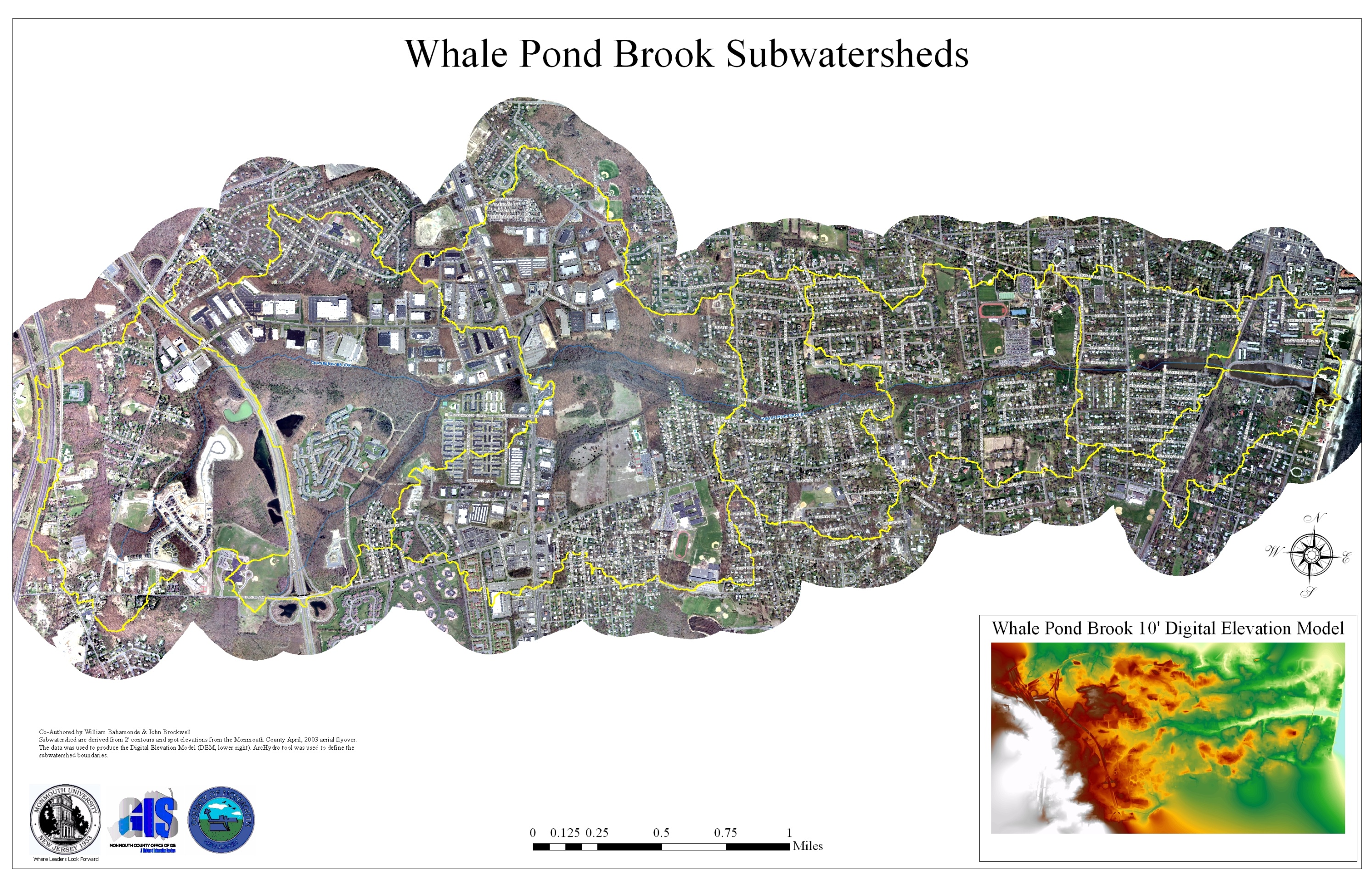 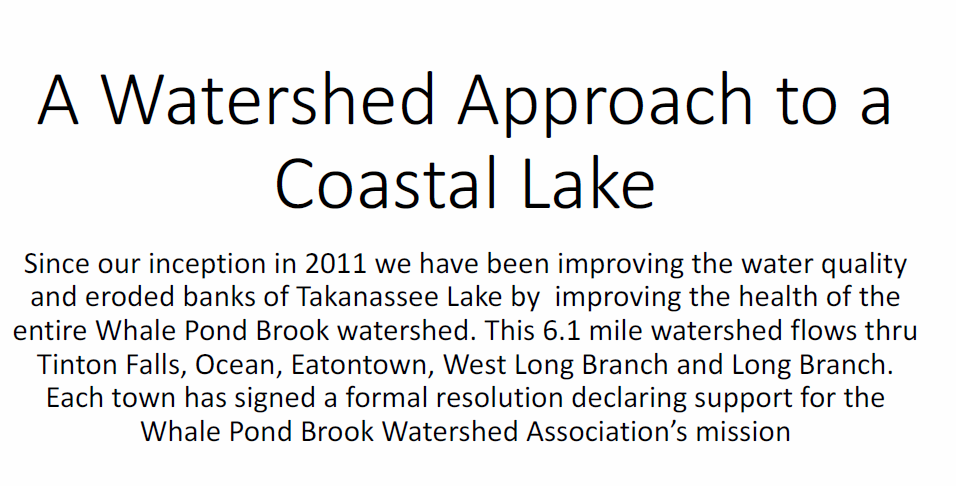 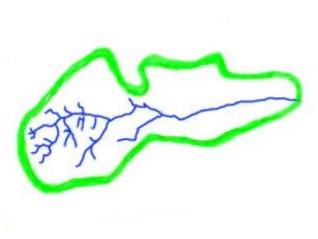 https://restorethewatershed.net
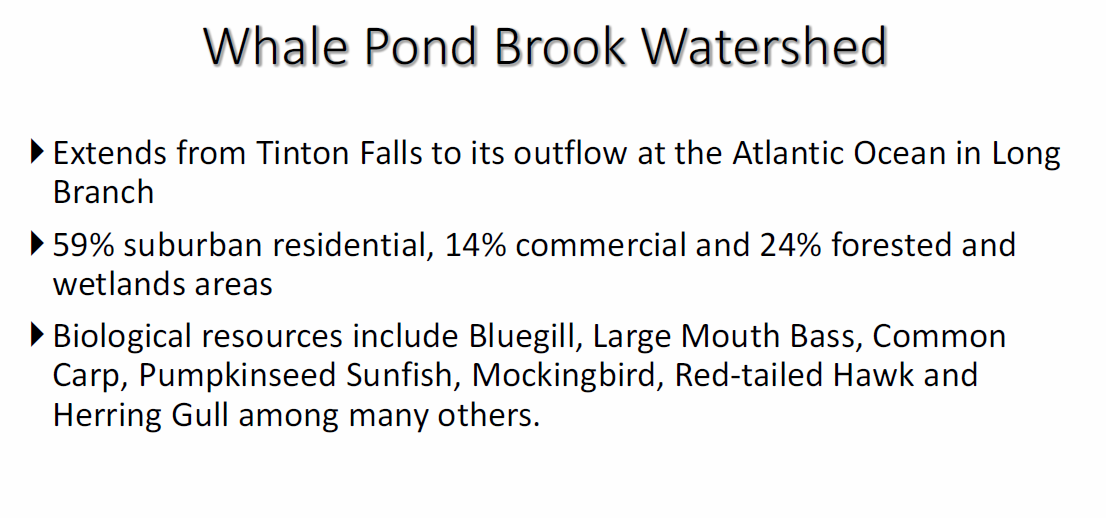 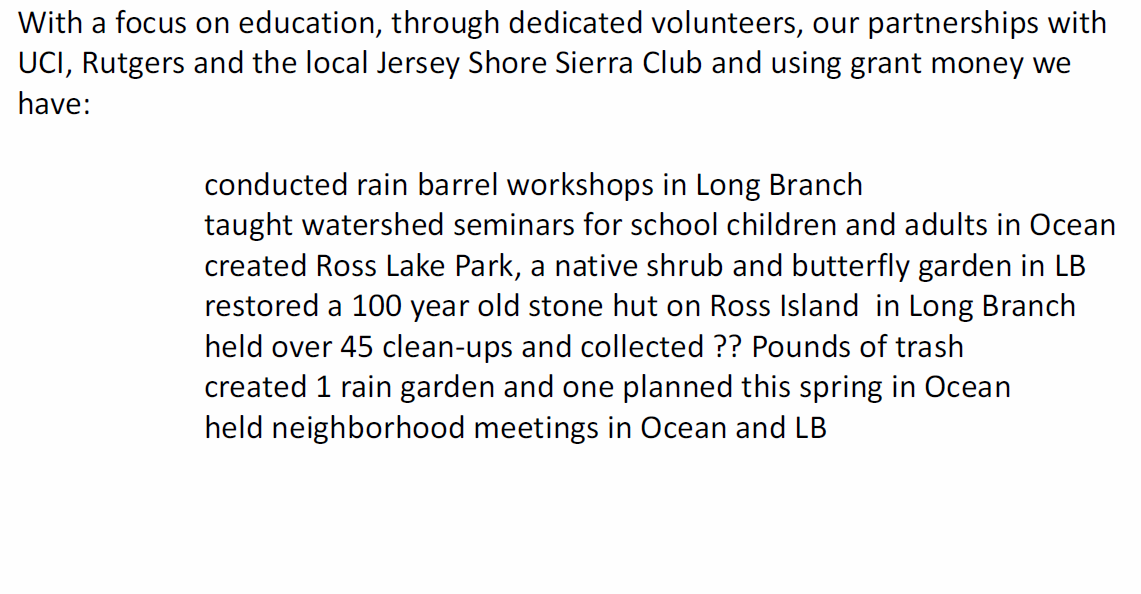 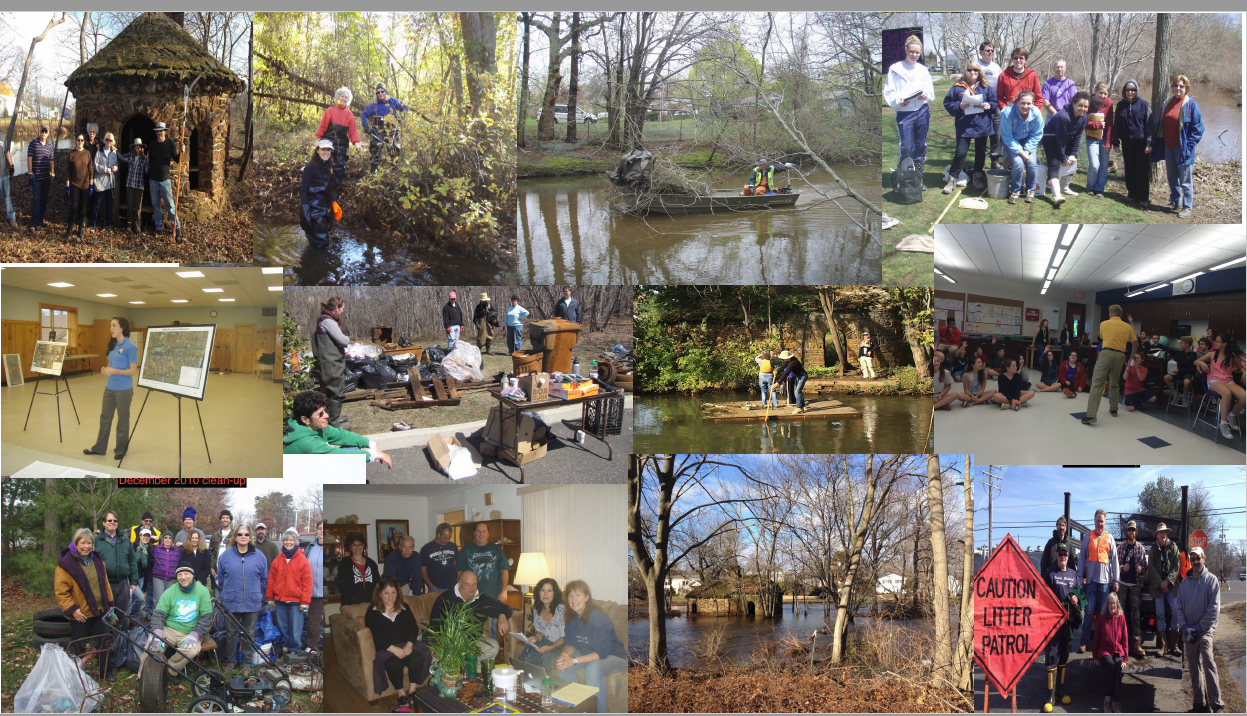 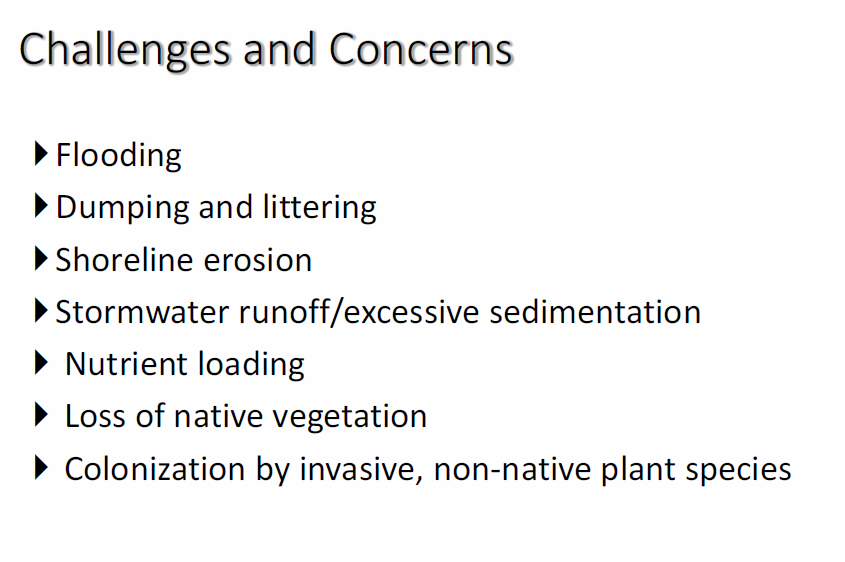 Whale Pond Brook Lake Takanassee Story Board
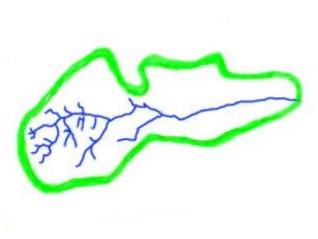 http://bit.ly/whalepondbrook
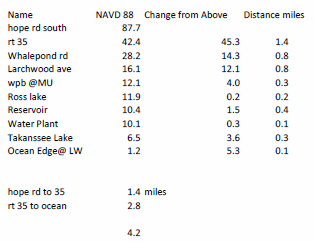 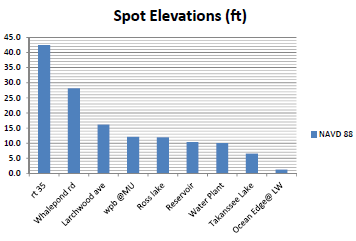 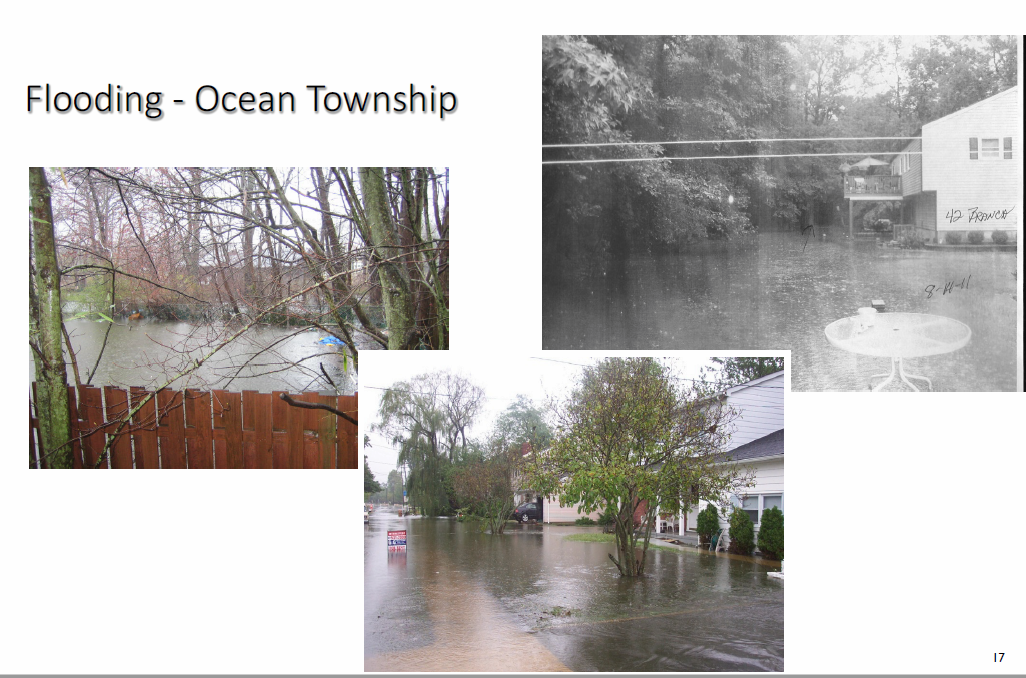 Lake Drive
Elinore Ave
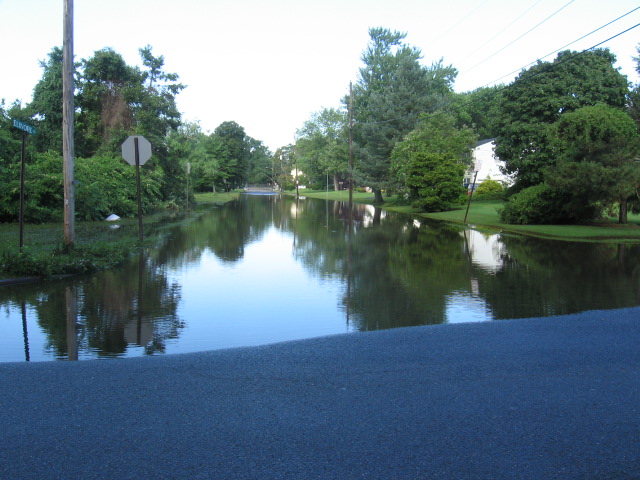 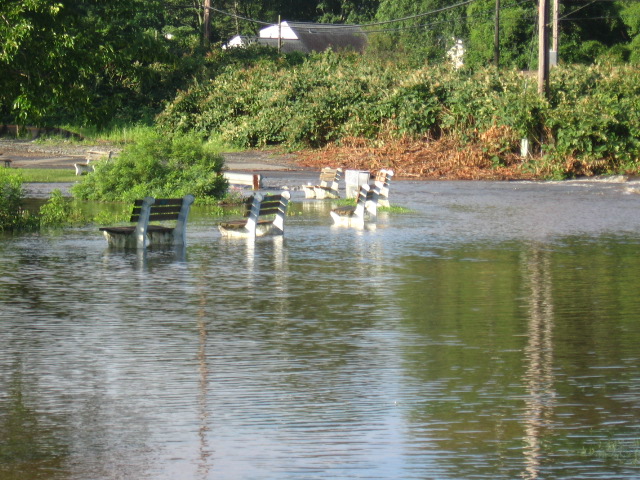 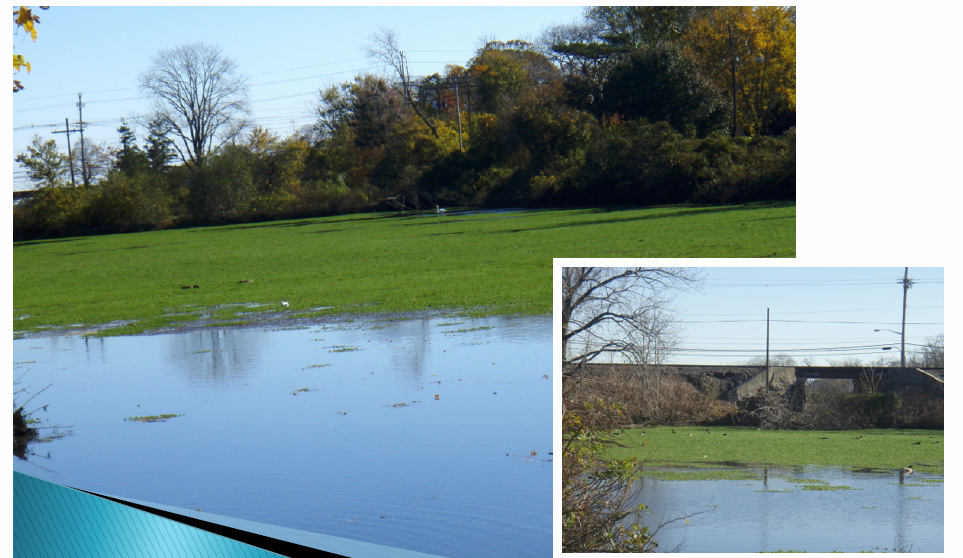 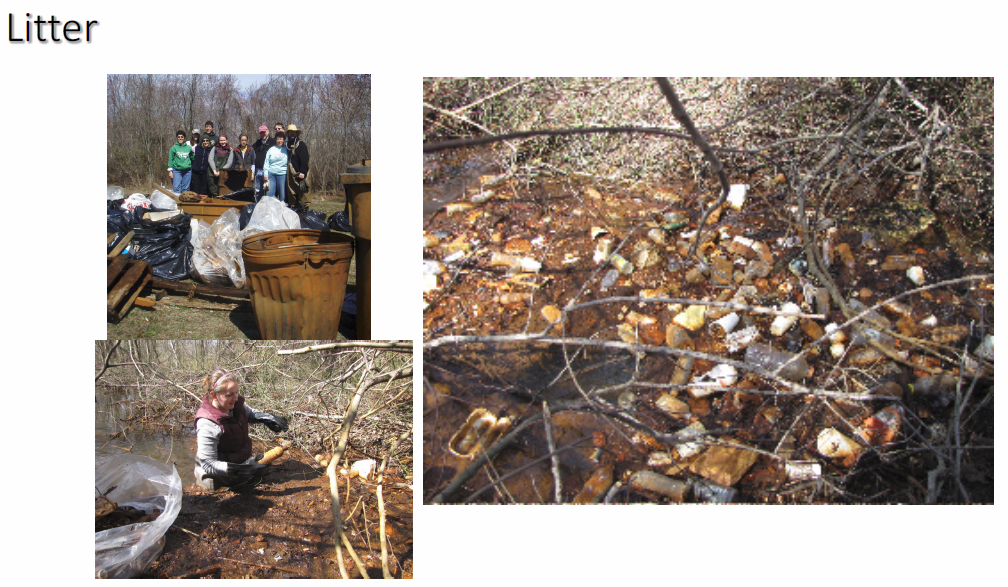 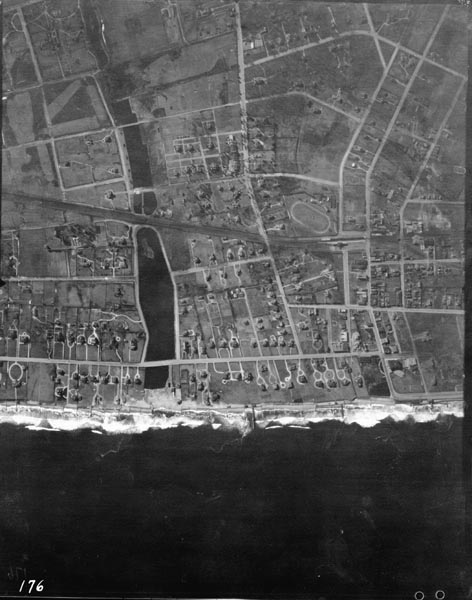 1920
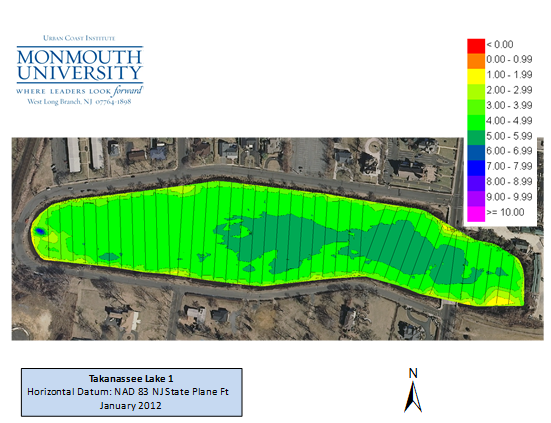